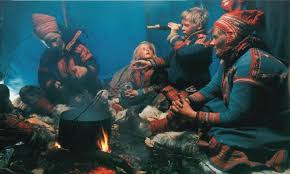 <<Η ΖΩΗ ΣΕ ΑΛΛΟΥΣ ΤΟΠΟΥΣ>>
ΕΝΟΤΗΤΑ   6

Β       ΜΕΡΟΣ
ΑΣΚΗΣΗ 1Να  συμπληρώσετε τα κενά των παρακάτω προτάσεων με τις κατάλληλες λέξεις ή φράσεις που δείχνουν τόπο.
Έψαχνε  ….........  να βρει τον φάκελο ….........  στον οποίο βρίσκονταν τα αποτελέσματα των εξετάσεων.
Περπατούσανε βιαστικά, ο ένας ….............   στον άλλο.
Προσπαθούσε να μαζέψει τα ρούχα που ήταν πεταμένα  …....... κι  …..........  .
Έτσι όπως κοίταζε  .............. του  δεν είδε την κολόνα που βρισκόταν  …...............     …............   και έπεσε με δύναμη   ….......  της.
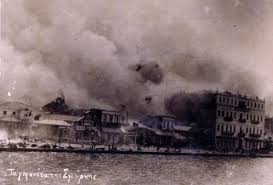 Ζωγραφίζω τις κουκίδες και ανακαλύπτω τον κανόνα.
ΑΣΚΗΣΗ 2
Να συμπληρώσετε τις καταλήξεις των ρημάτων στις παρακάτω προτάσεις  με ε ή  αι.
Δεν επιτρέπετ... να αγγίζετε τα εκθέματα του μουσείου.
Έχετ.... δίκιο να  πιστεύετ...  ότι όποιος ανακατεύετ...  με αυτά βγαίνει  χαμένος.
Κύριε ,θέλουμε να μας αφήσετ... να βγούμε για λίγο έξω.
Τελικά η αλήθεια πάντα αποκαλύπτετ...  κάποια στιγμή, ακόμα κι αν κάνετ....    ό,τι μπορείτε για να την κρύψετ... .
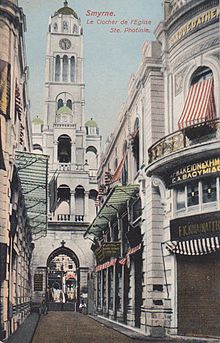 ΑΣΚΗΣΗ 3
Να διορθώσετε τα λάθη στις παρακάτω προτάσεις.

Ο  δάσκαλος κάθαιτε στην έδρα.
Θέλω να μου εξηγήσαιτε τι συμβαίνει.
Πρόκειτε για ένα πολύ σημαντικό θέμα.
Το φαγητό   μαγειρεύετε.
Η Ελλάδα βρίσκετε στην Ευρώπη.
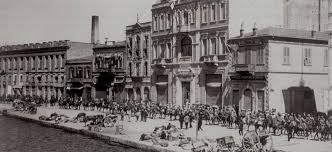 ΠΑΡΑΓΩΓΗ ΓΡΑΠΤΟΥ ΛΟΓΟΥ
Έχετε παρατηρήσει ότι στο χωριό σας τελευταία έχουν αυξηθεί πολύ τα σκουπίδια στους δρόμους ,με αποτέλεσμα η περιοχή να έχει γίνει σκουπιδότοπος και  να έχει μετατραπεί σε εστία μόλυνσης .Γράψτε μια επιστολή διαμαρτυρίας προς τον Δήμαρχο.

ΠΡΟΣΟΧΗ  : Επιχειρηματολογώ ώστε να πείσω!!!
ΚΑΛΟ ΔΙΑΒΑΣΜΑ!!!
Σας εύχομαι ένα υπέροχο Σαββατοκύριακο!!!



Να περάσετε όμορφα!!!
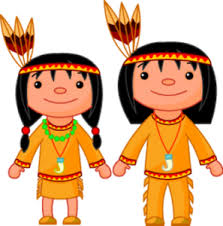